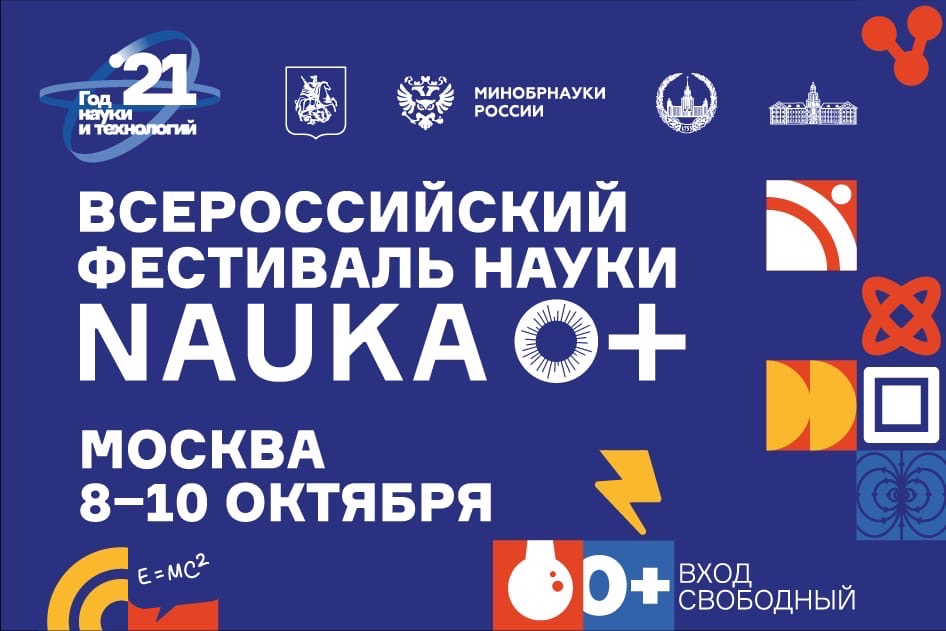 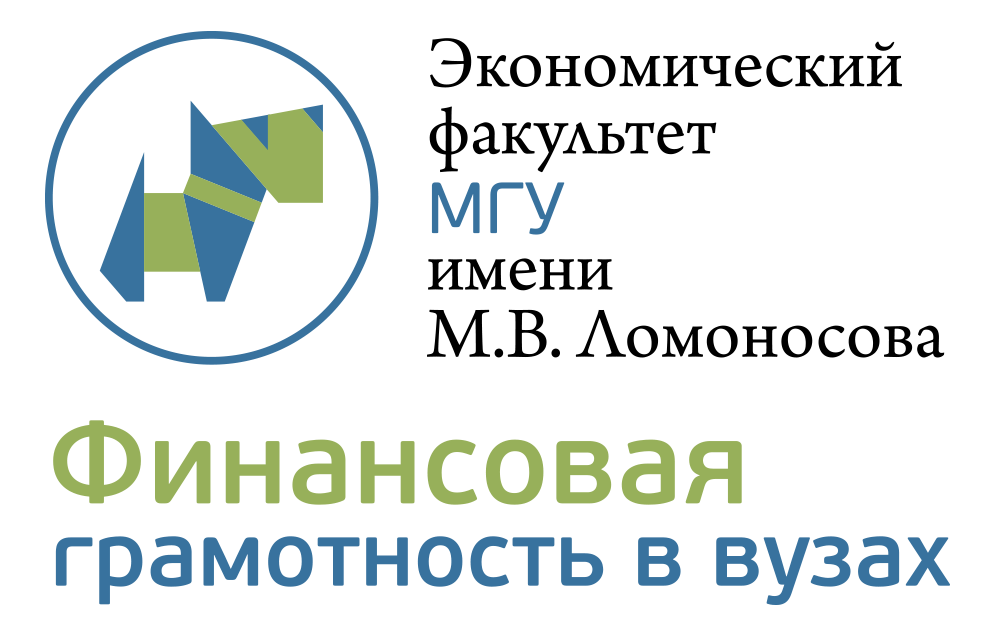 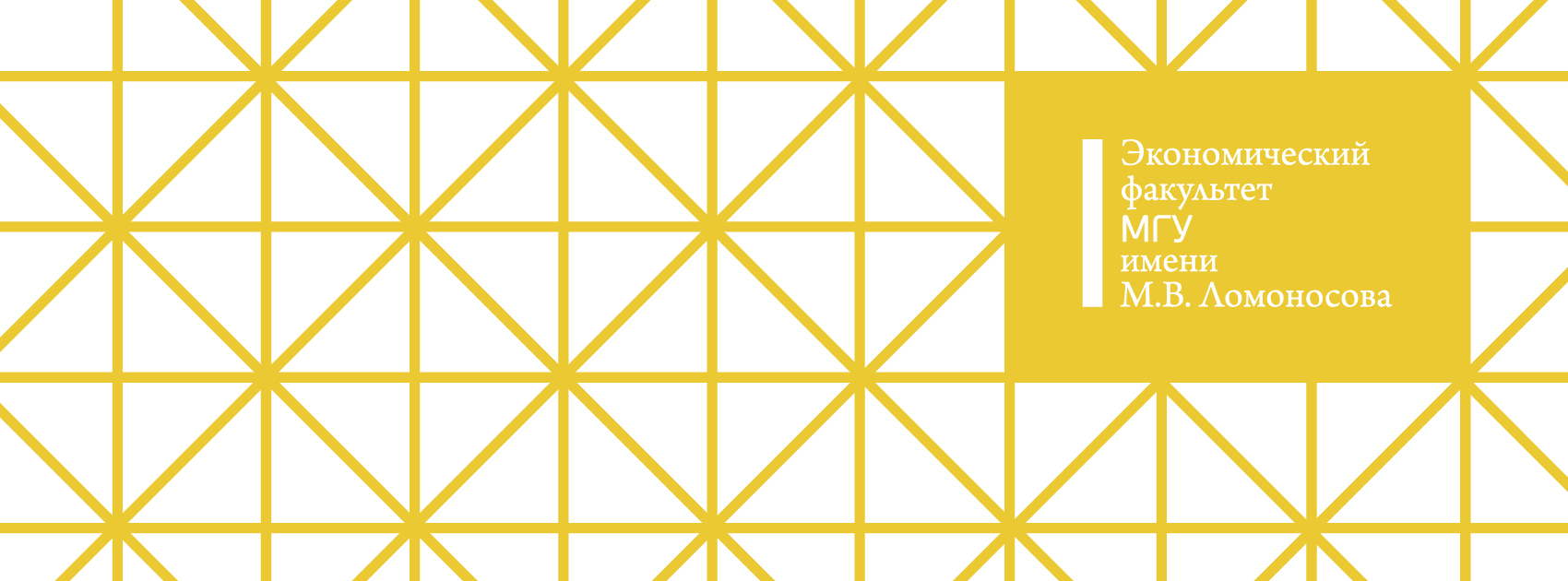 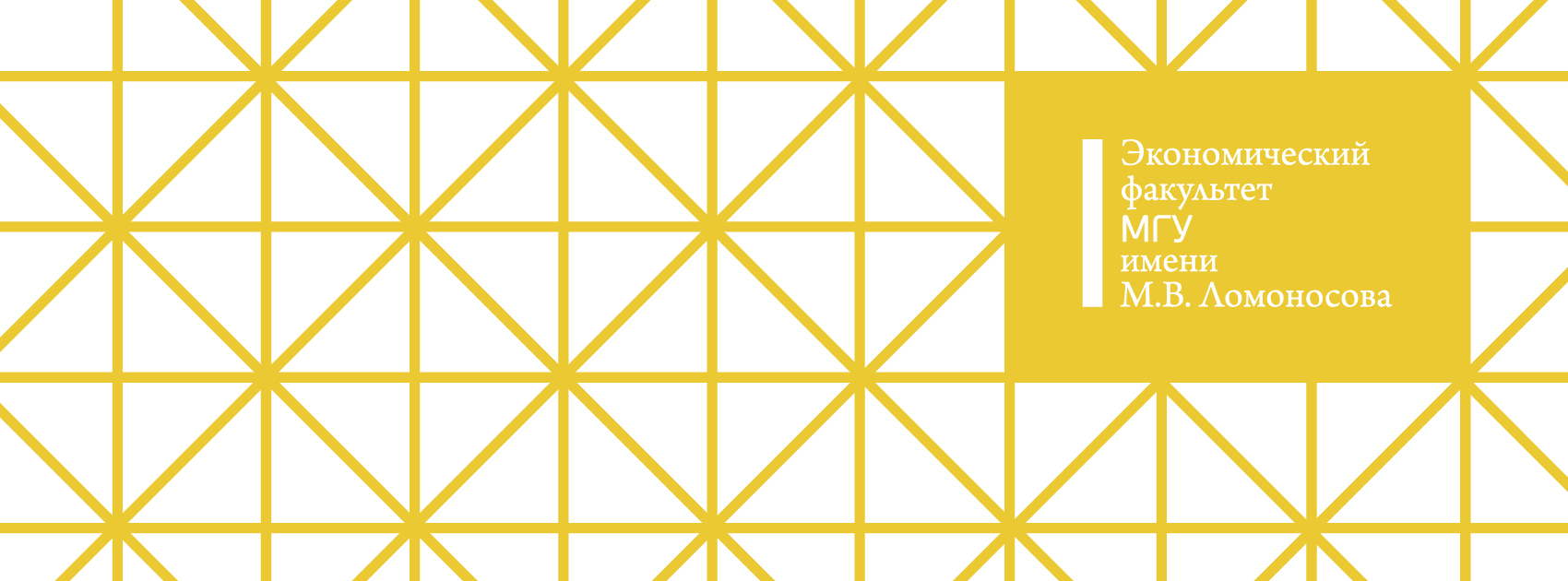 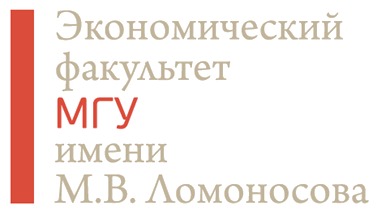 Сеанс финансовой магии
с разоблачением
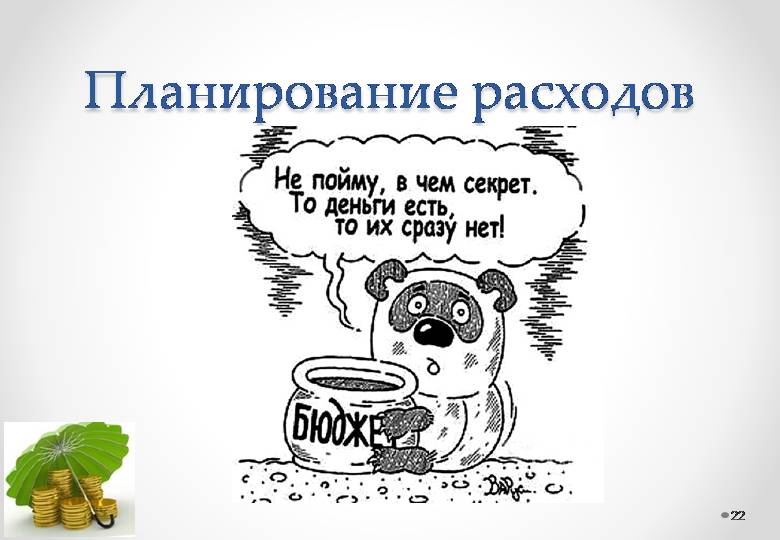 09/10/2021
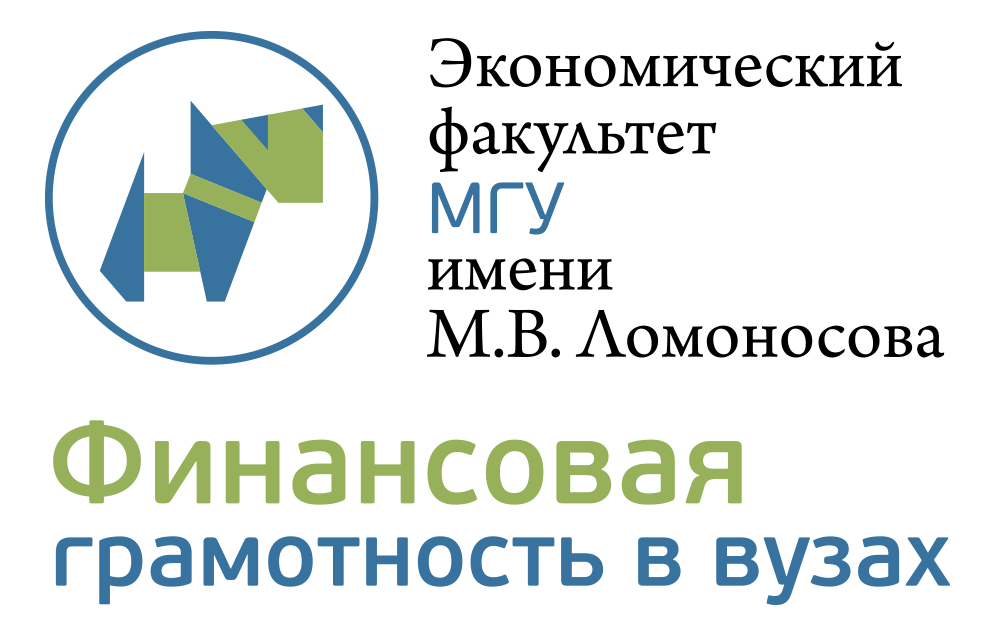 Добро пожаловать в страну Цунамию!
Вы прошли предварительный отбор в компанию «Успех» на позицию инвестиционных управляющих. Вы сможете продемонстрировать свои навыки выбора инвестиционных возможностей и заработать реальные деньги.

1. Чтобы вы могли у нас работать и получить свое вознаграждение, вам нужно открыть счет в единственном банке нашей страны – «Цунами-банке». 

2. Затем мы передадим каждому из вас в доверительное управление денежные средства (перечислим 1000 цунамиков на открытый вами счет в «Цунами-банке»). Эти средства вы должны будете вложить в один из инвестиционных продуктов «Цунами-банка».

3. Вознаграждение в 1000 рублей получит тот из вас, чьи средства вырастут в максимальной степени по итогам игрового года. Если таких людей будет 3 или больше, то победитель будет определен случайным образом. Если победителей окажется 2, то они сами определят, как разделить свой выигрыш.
3
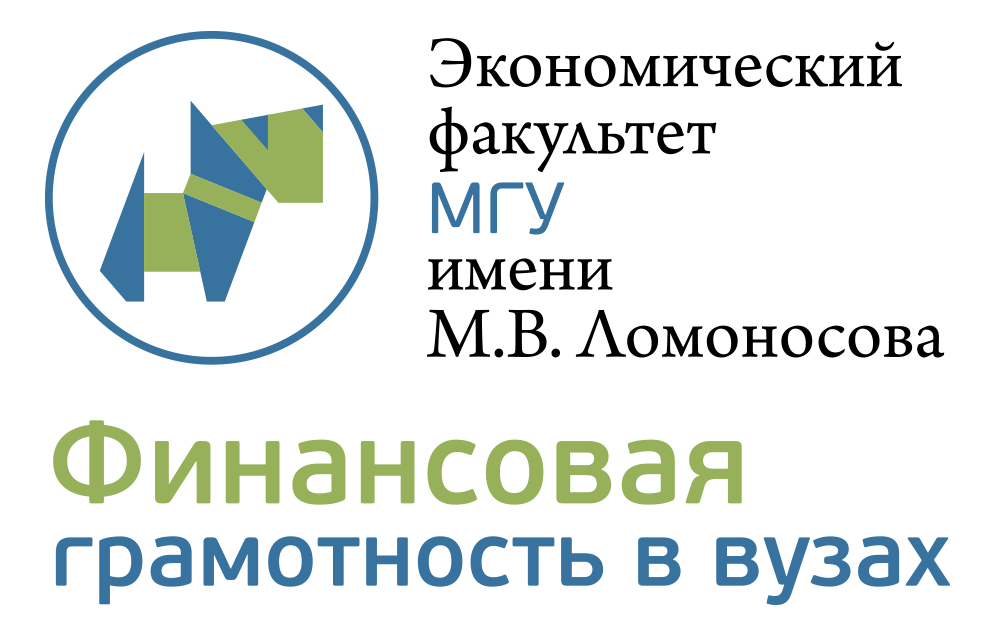 20 минут
Выбор счета на сайте «Цунами-банка» 

Ссылка
http://econombank.tilda.ws/finuch/main-1 


Qr-код
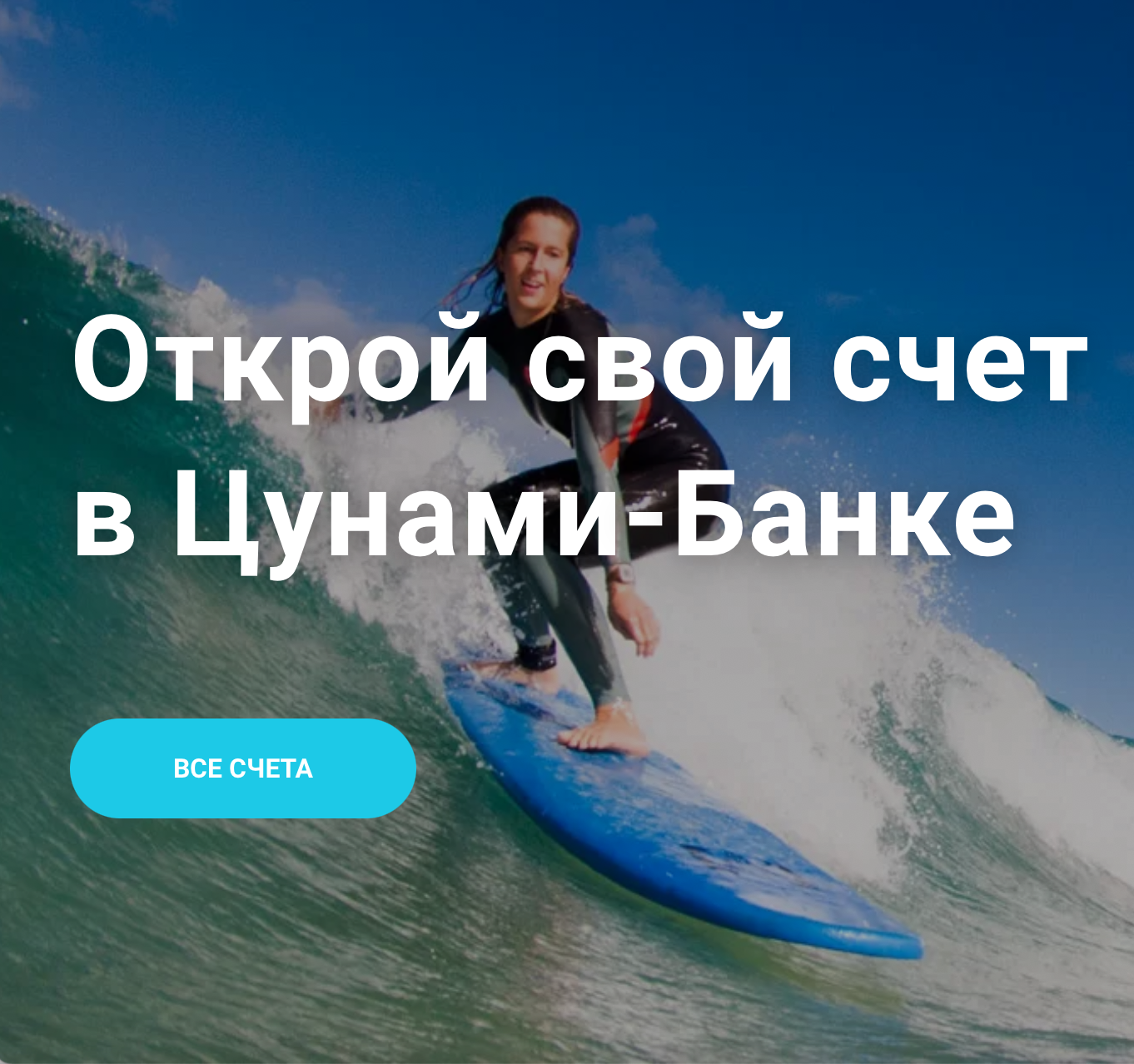 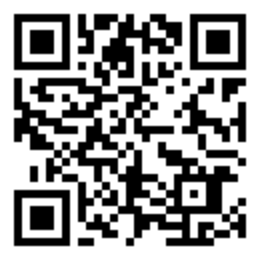 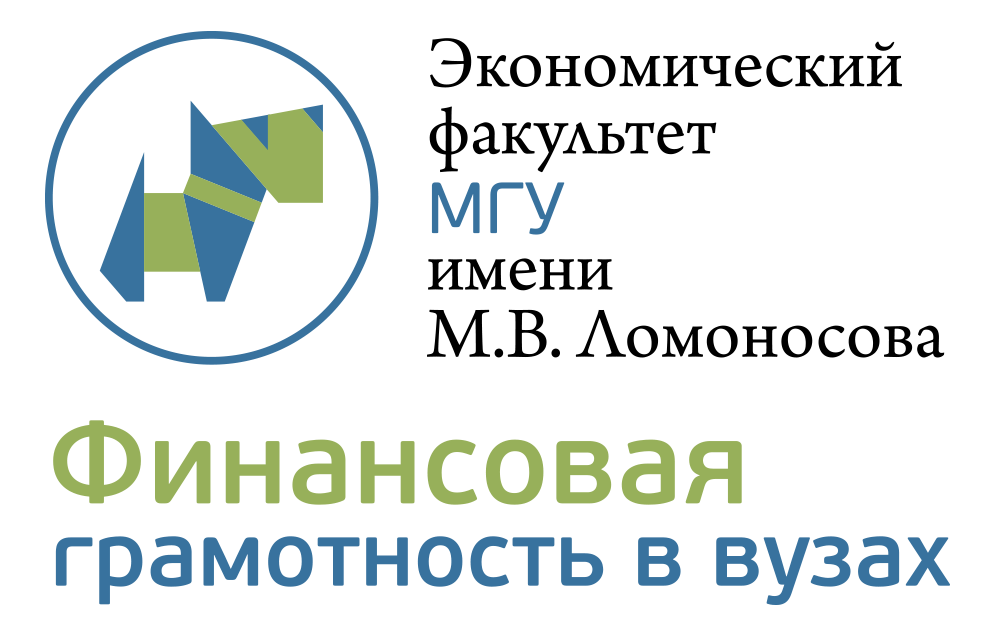 Что было важно для вас?
Пришло время распорядиться полученными  в доверительное управление цунамиками!

Но прежде, чем вы будете их размещать в инвест-продукты банка…

Расскажите, как вы принимали решение?
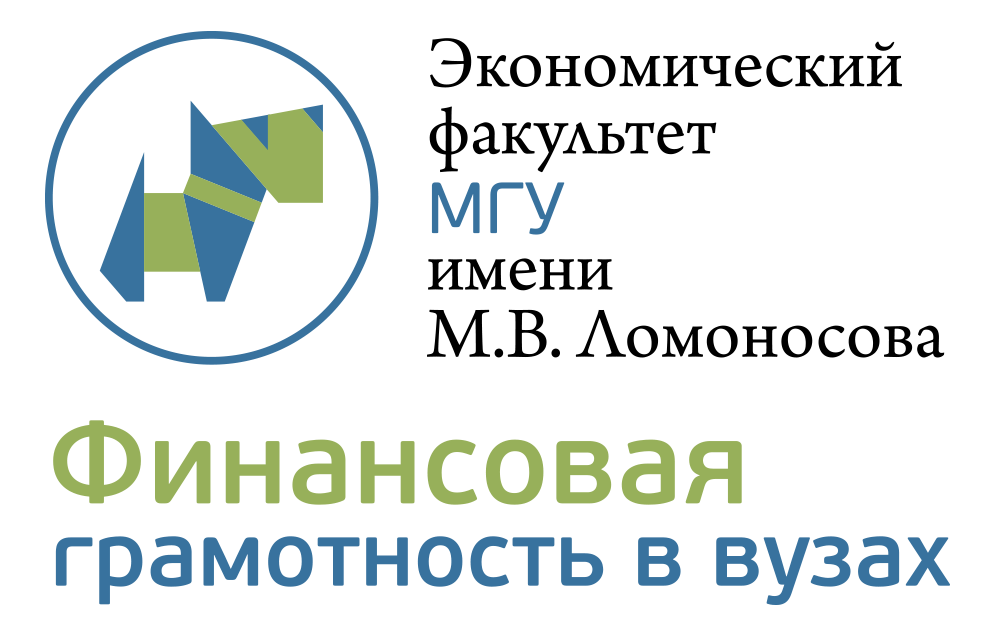 Что было важно для нас?
Мы хотим понимать, насколько вы осознаете, что нужно быть внимательнее к условиям финансовых продуктов и стремитесь ли получить всю релевантную информацию перед тем как совершить выбор.
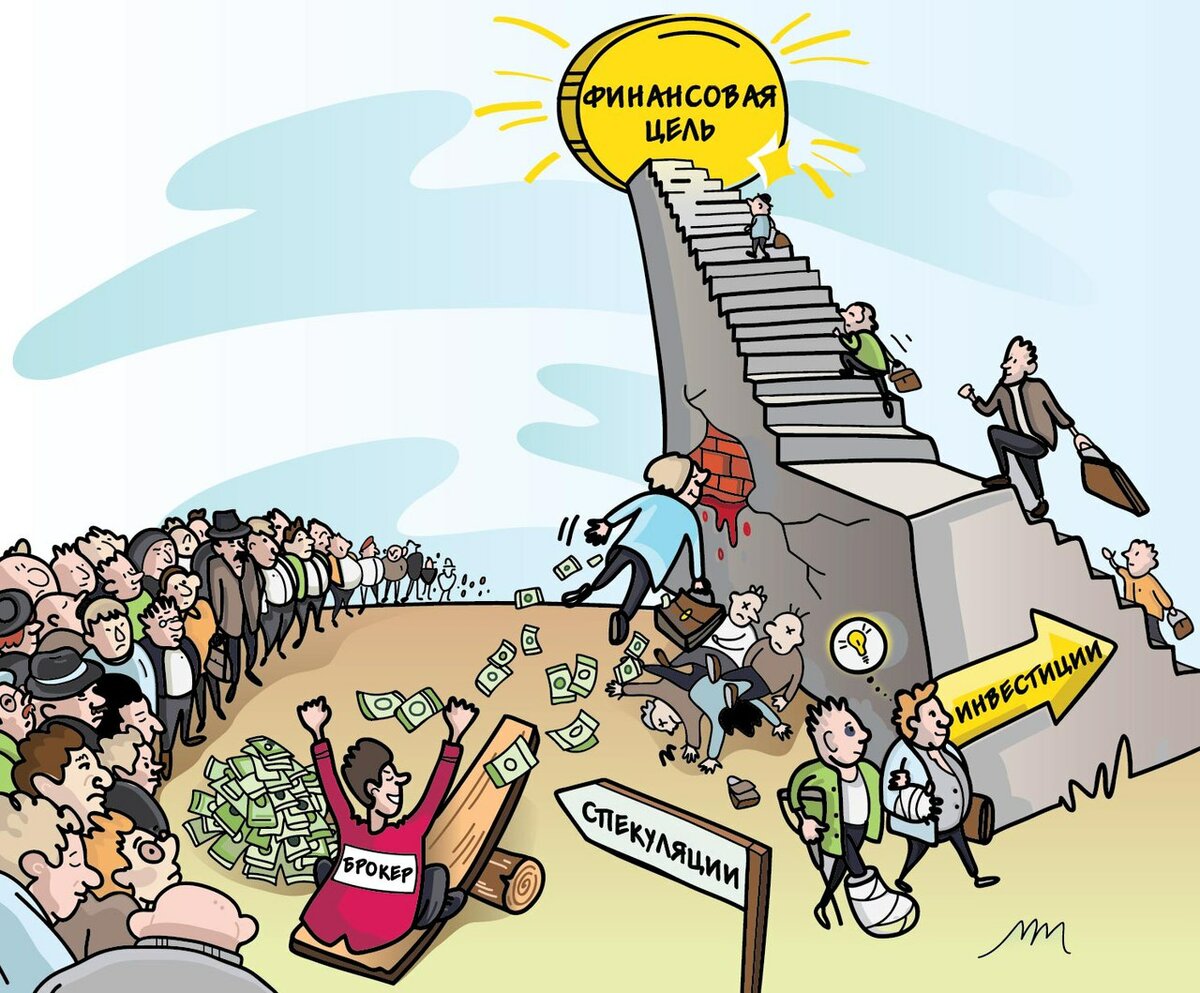 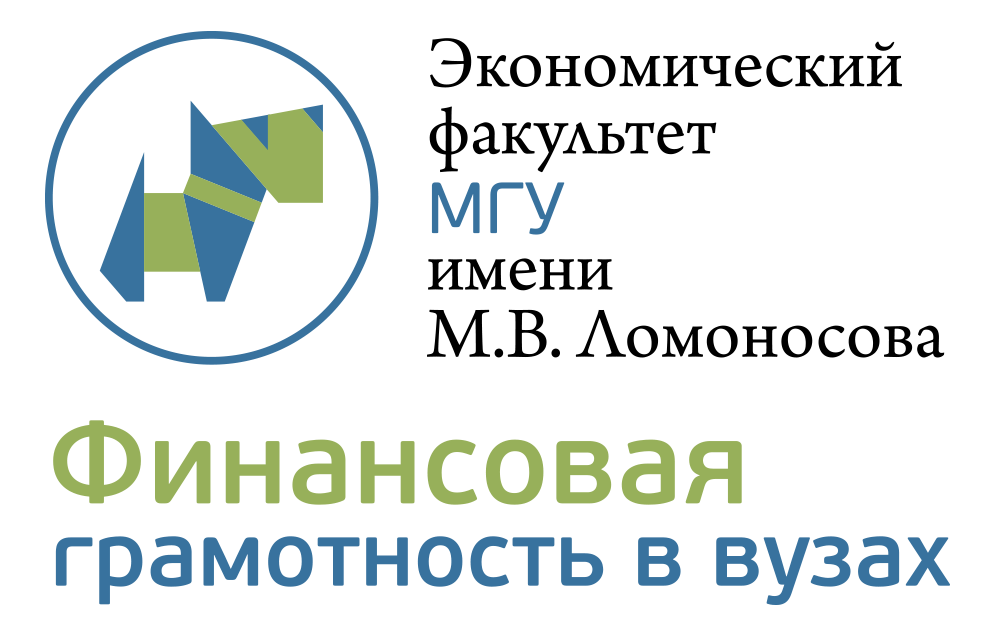 Что было нужно сделать?
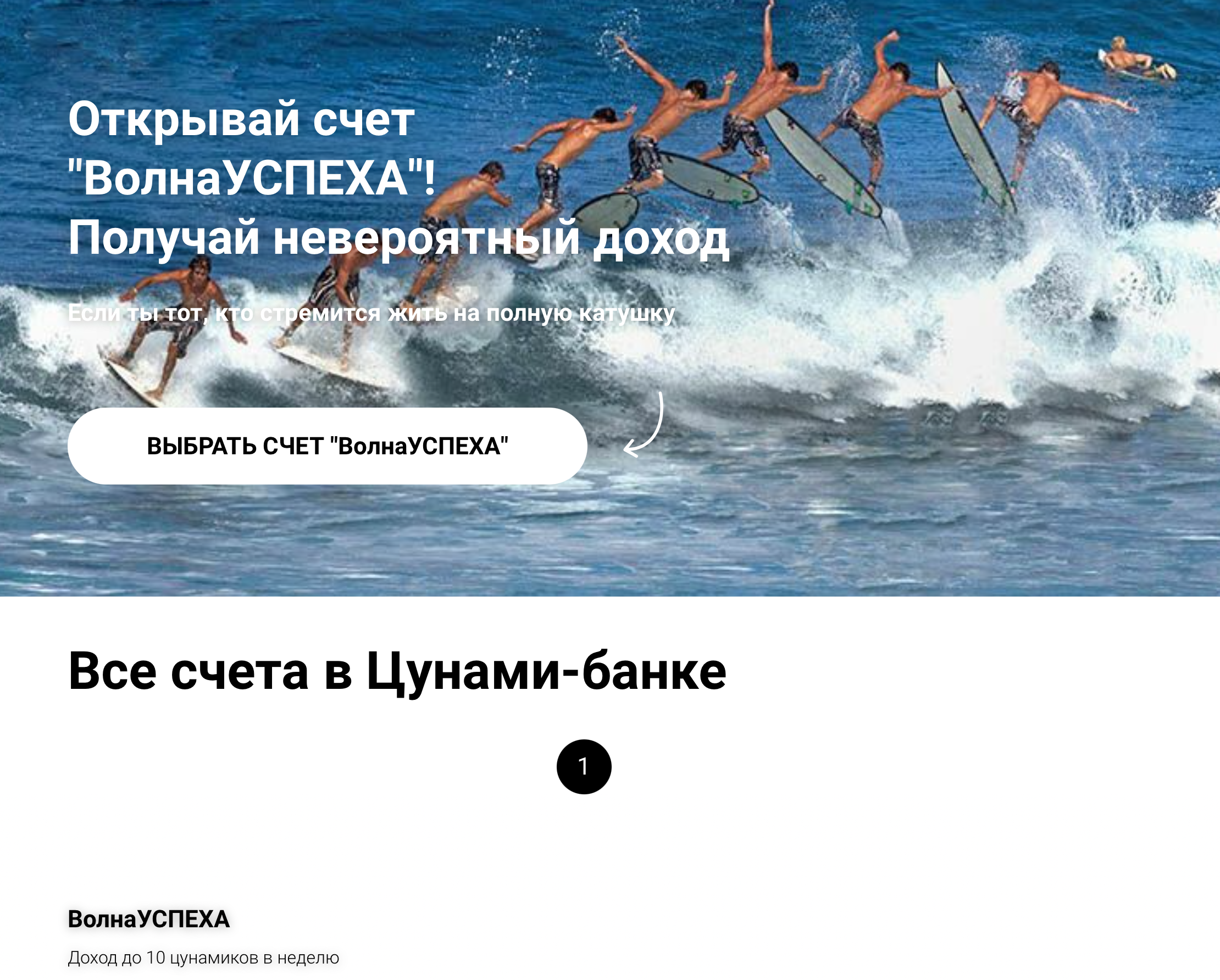 1. Не «вестись» на рекламные обещания и прочитать все 3 договора
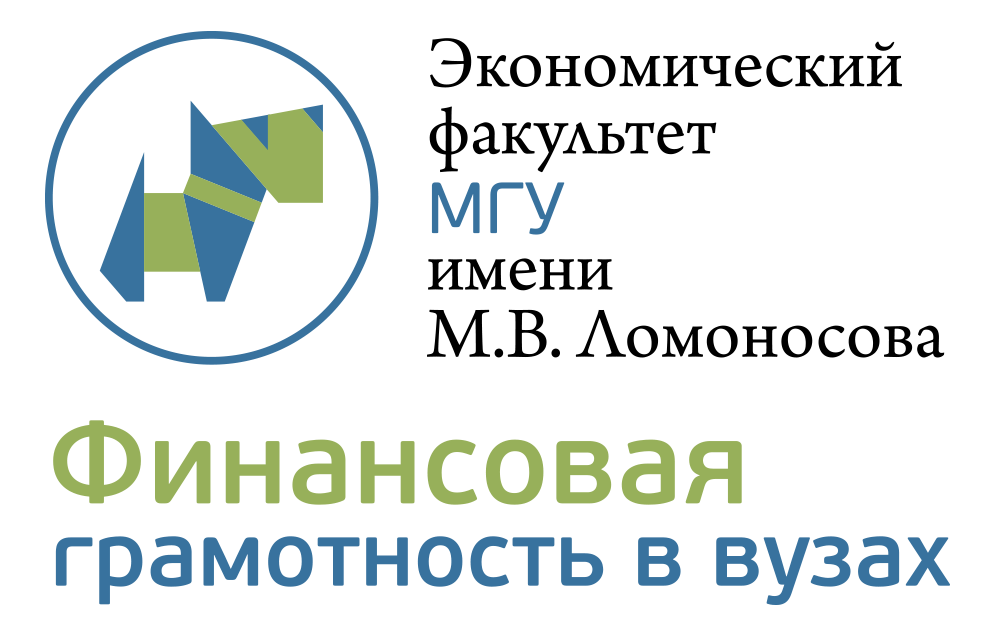 Что было нужно сделать?
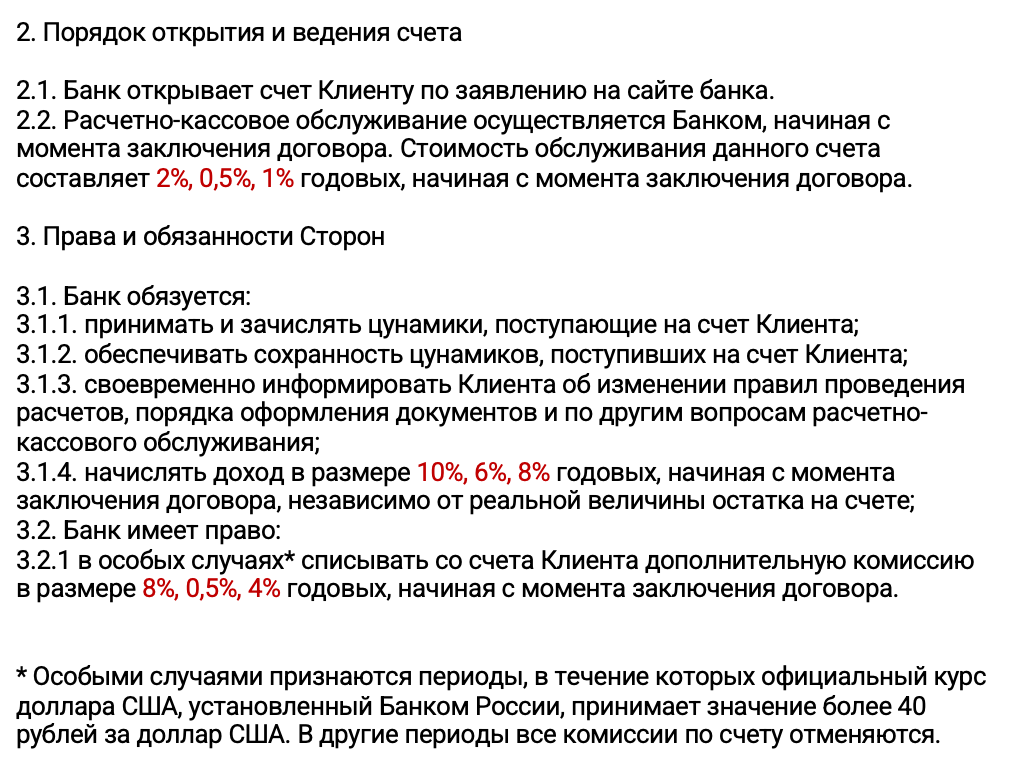 2. Понять, как указанные комиссии меняют обещанный доход по счету
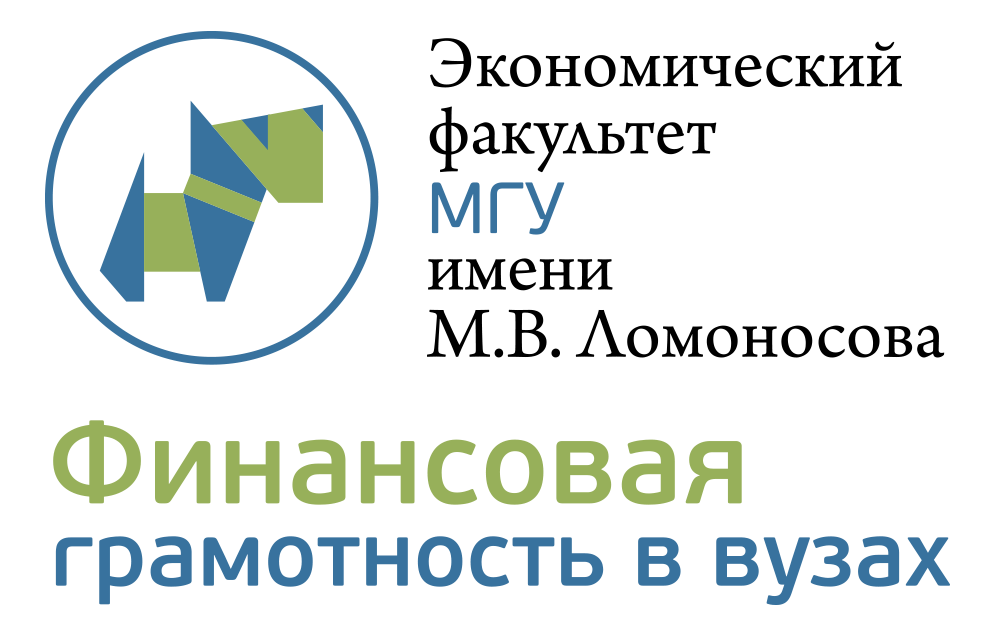 Что было нужно сделать?
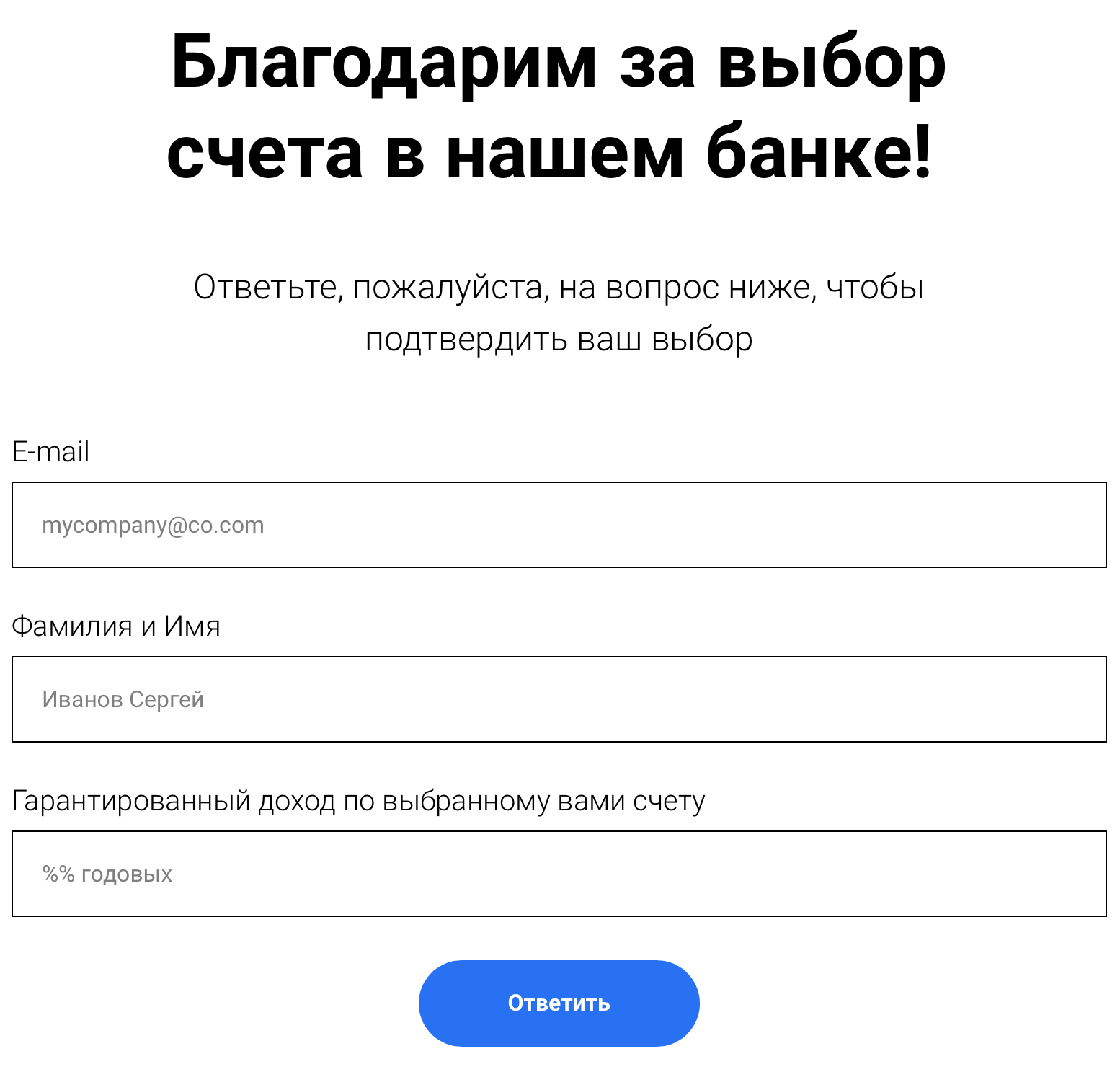 3. Правильно ответить на вопрос про гарантированный доход по счету
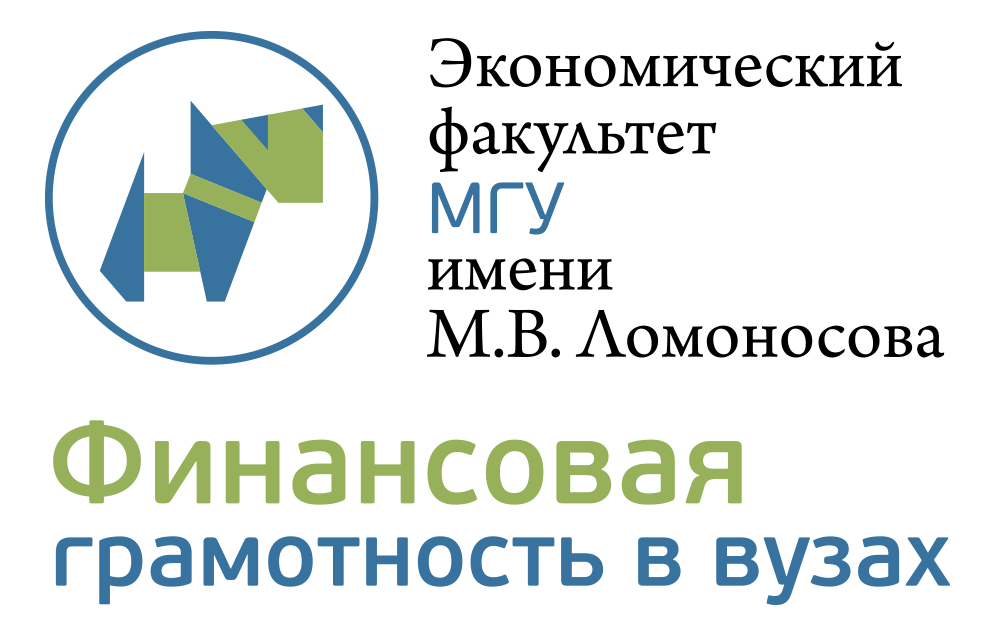 20 минут
Выбор инвест-продукта на сайте «Цунами-банка» 

Ссылка
http://econombank.tilda.ws/finuch/main-2  


Qr-код
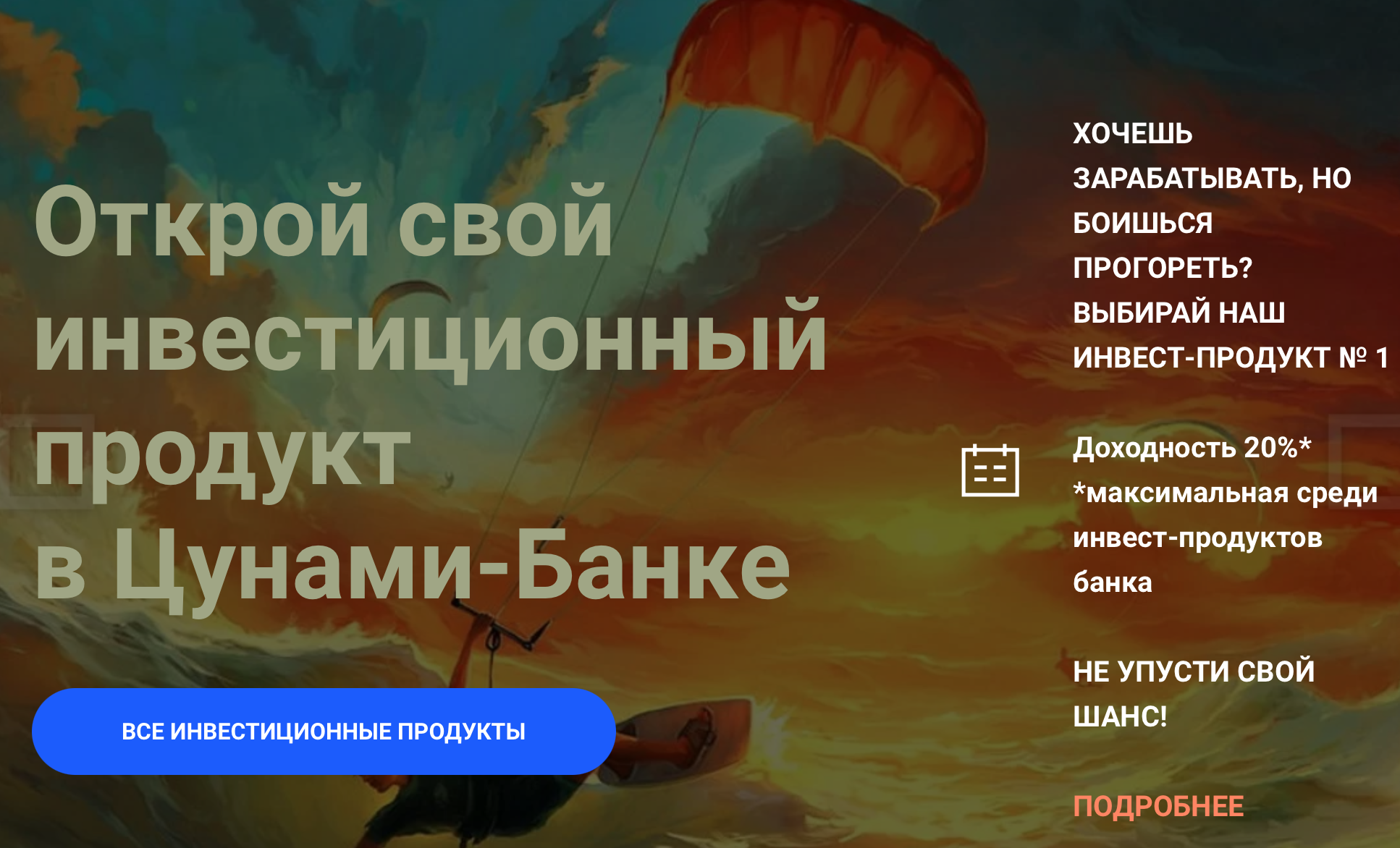 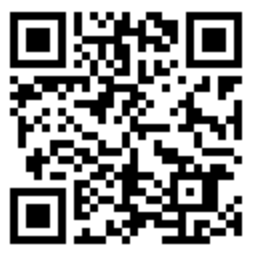 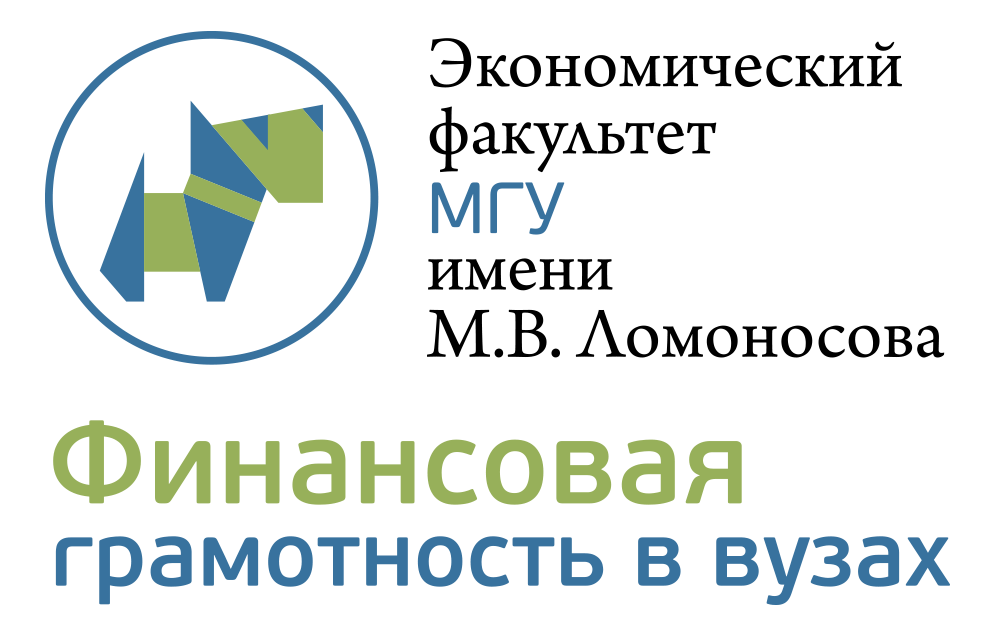 Как вы принимали решение в этот раз?
Расскажите, какая информация казалась вам важной, а какая не очень?

Было сложнее или проще, чем при выборе счета?
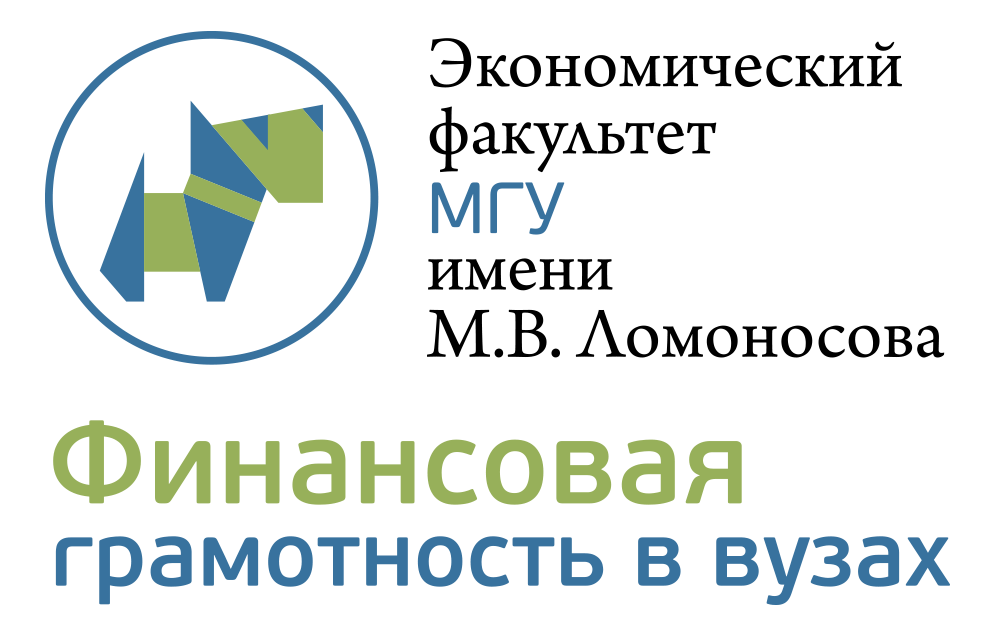 Как надо было принимать решение
Перед вами был снова выбор банковского продукта с теми же принципами подачи информации, но мы постарались «завернуть это все в другую обертку»
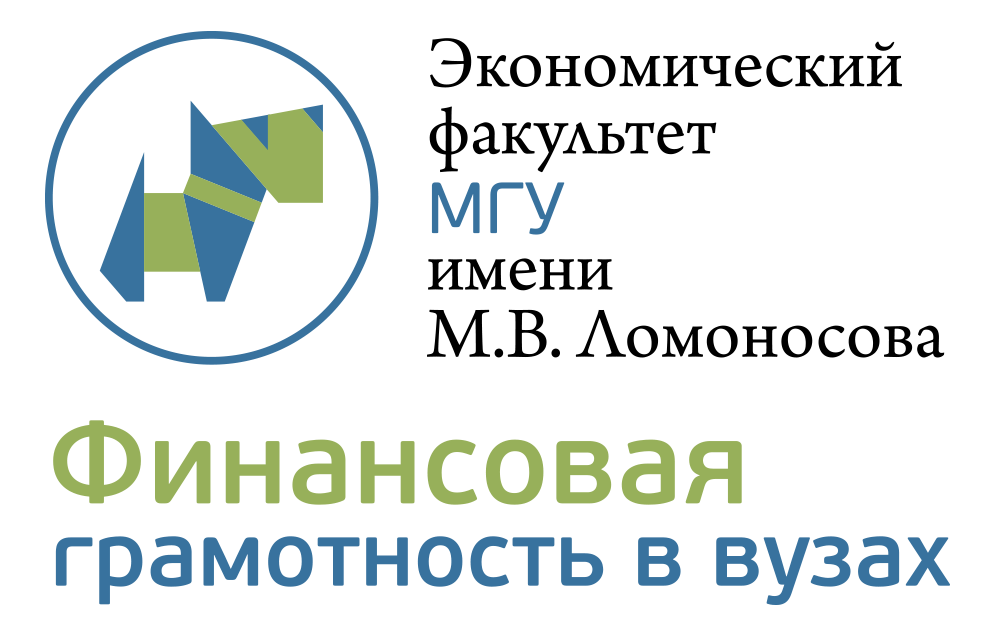 Что было нужно сделать?
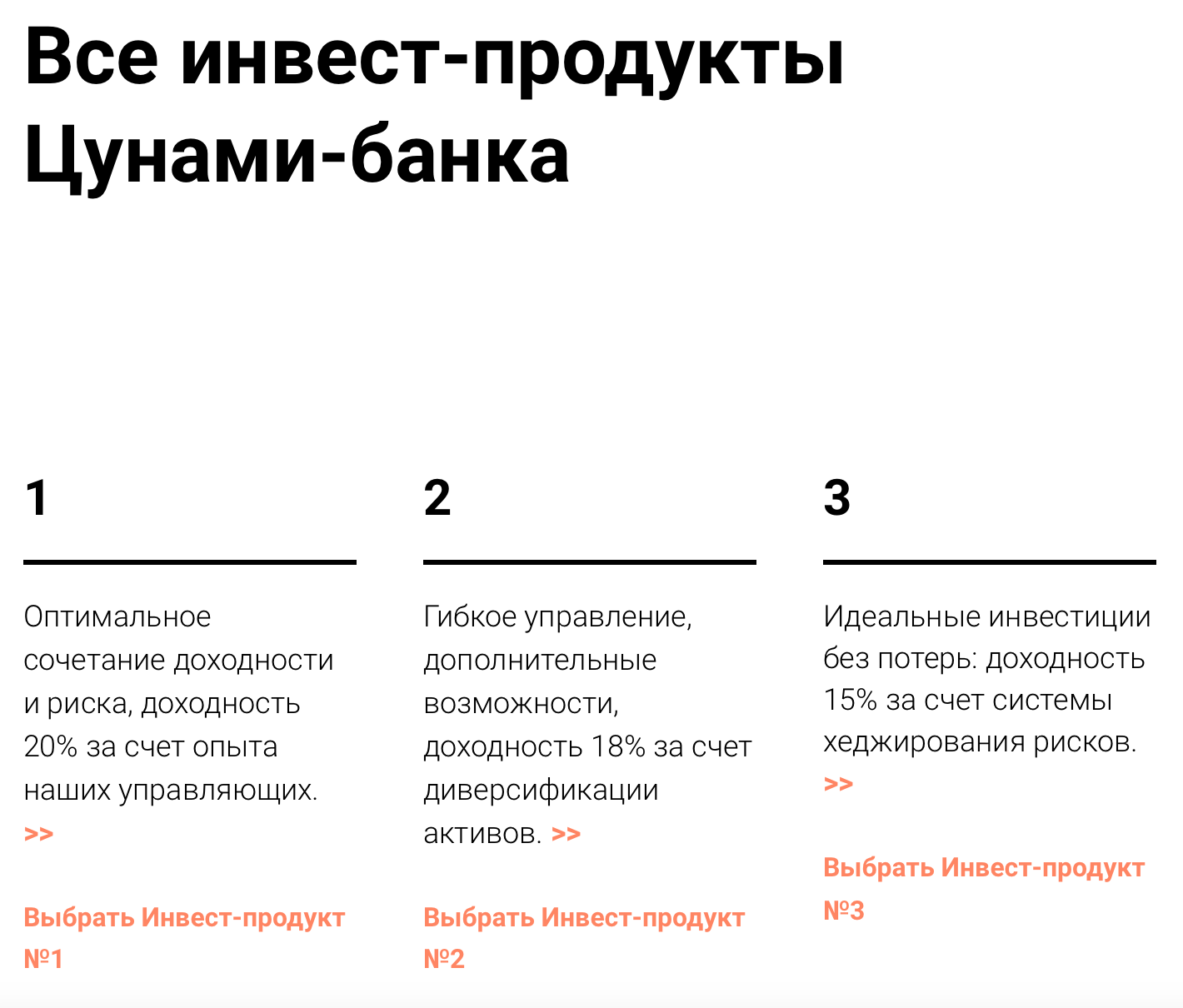 1. Не «вестись» на рекламные обещания и посмотреть подробные условия всех 3 инвест-продуктов
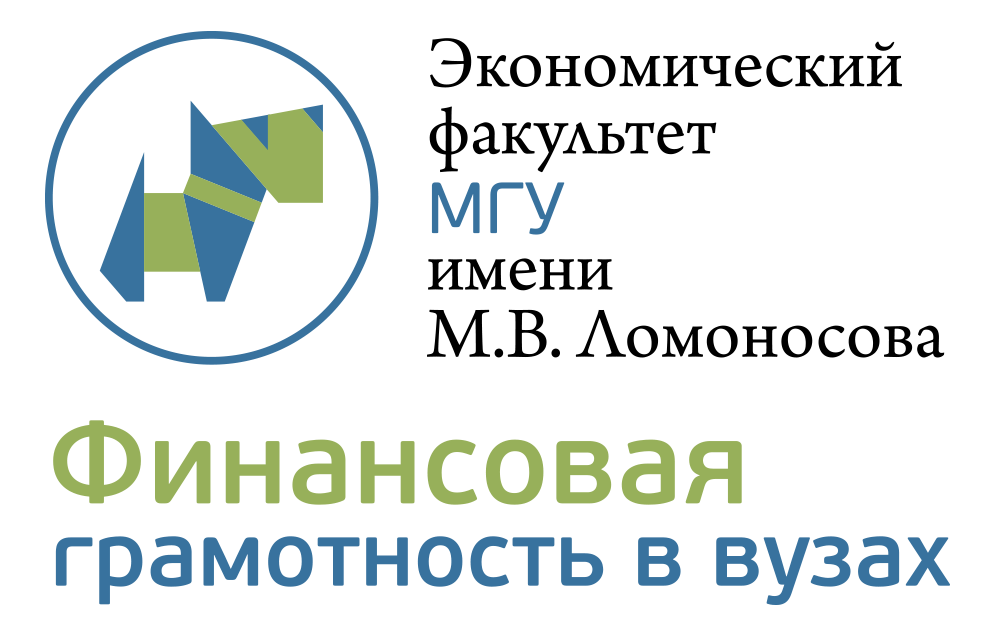 Что было нужно сделать?
2. Знать, что прошлая доходность никак не связана с доходностью в будущей,
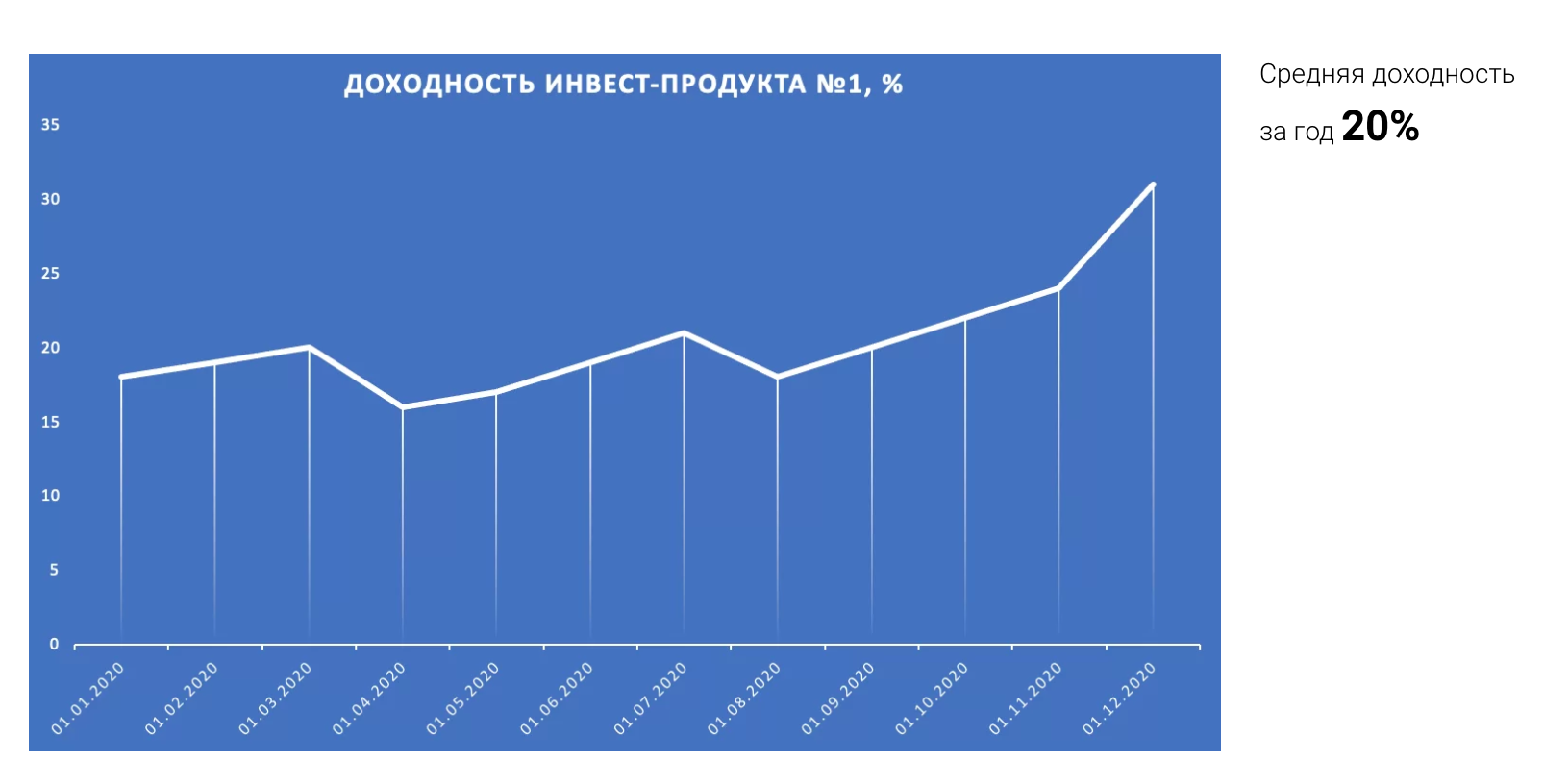 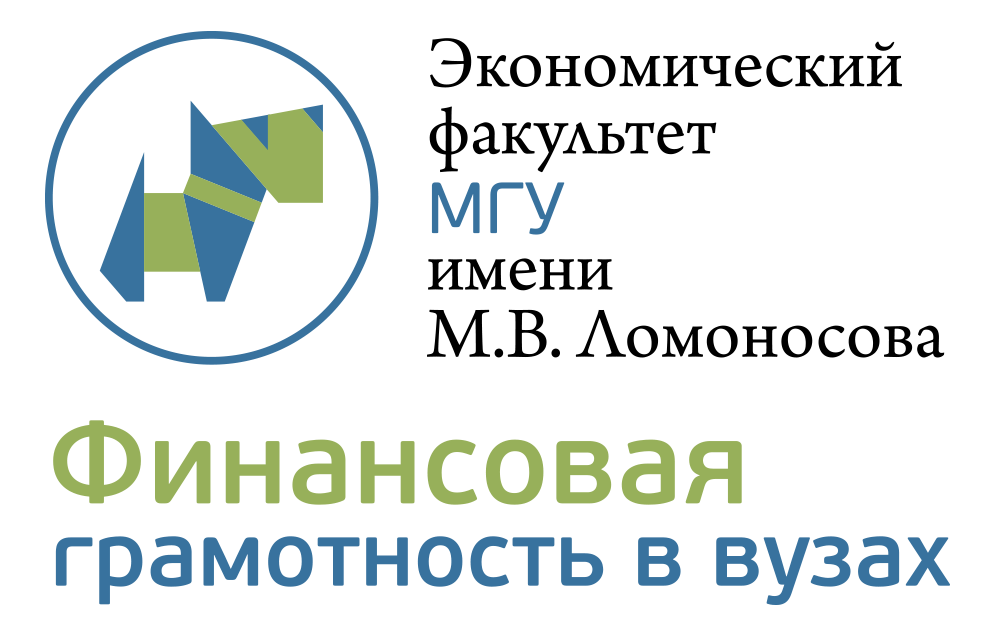 Что было нужно сделать?
3. Понять, что важны самые «плохие» из указанных условий
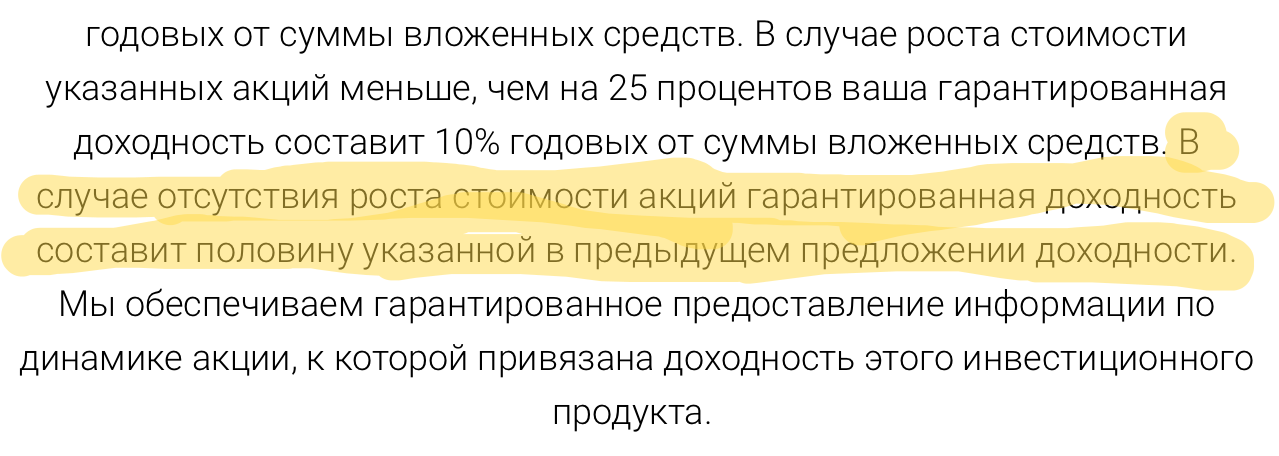 5%
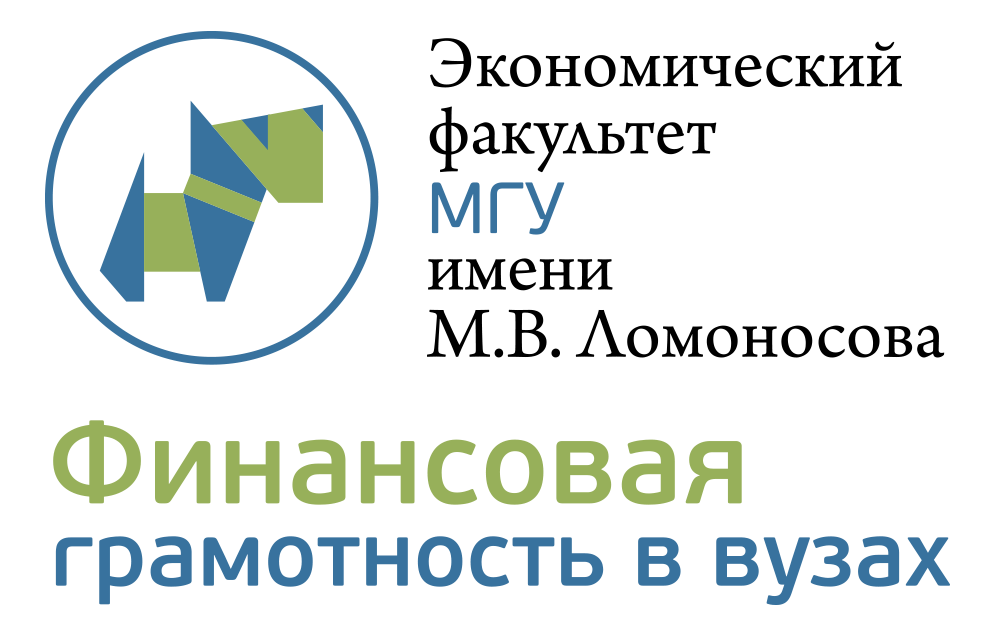 Что было нужно сделать?
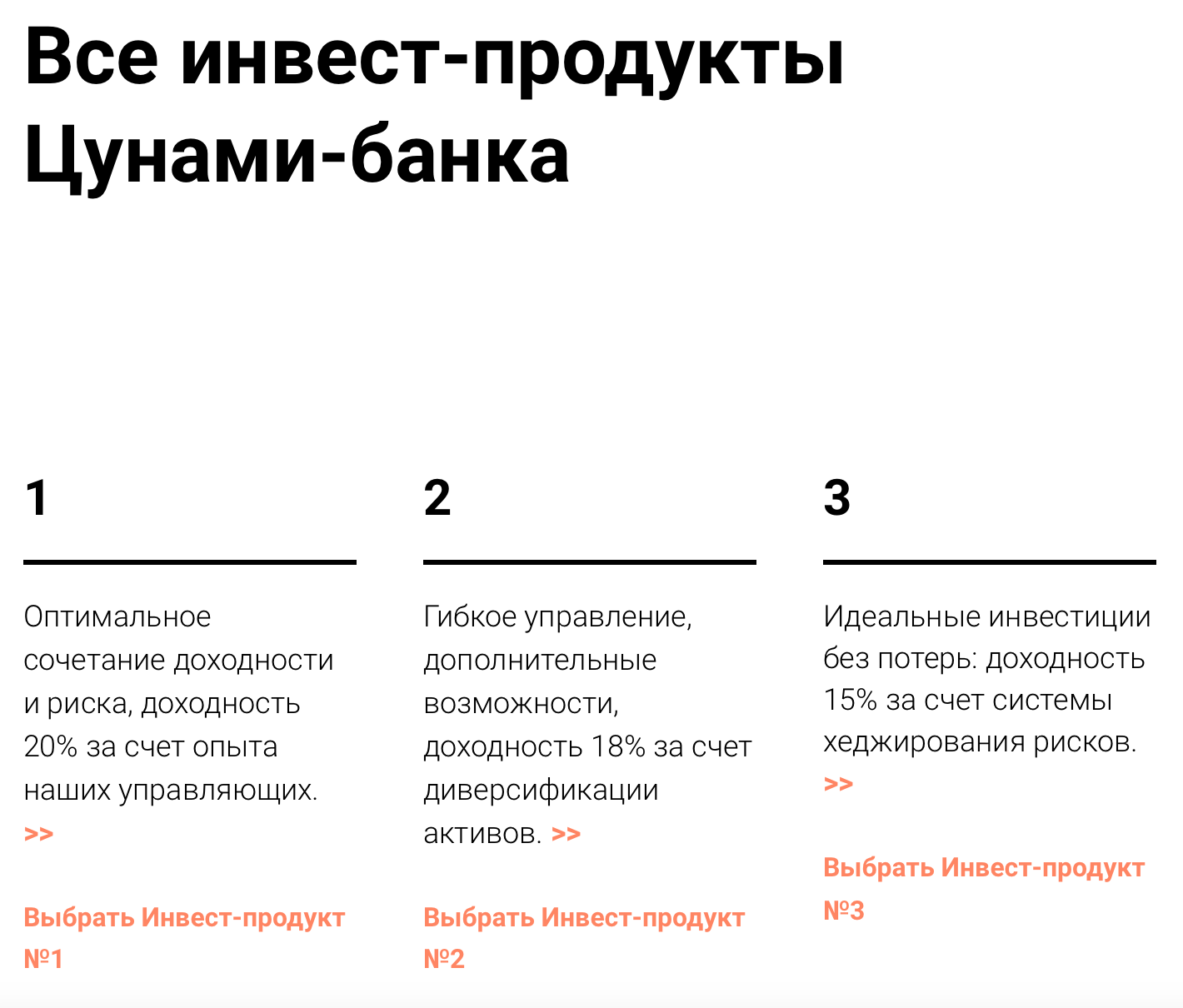 4. Правильно ответить на вопрос про гарантированный доход по инвест-продукту
6%
4%
5%
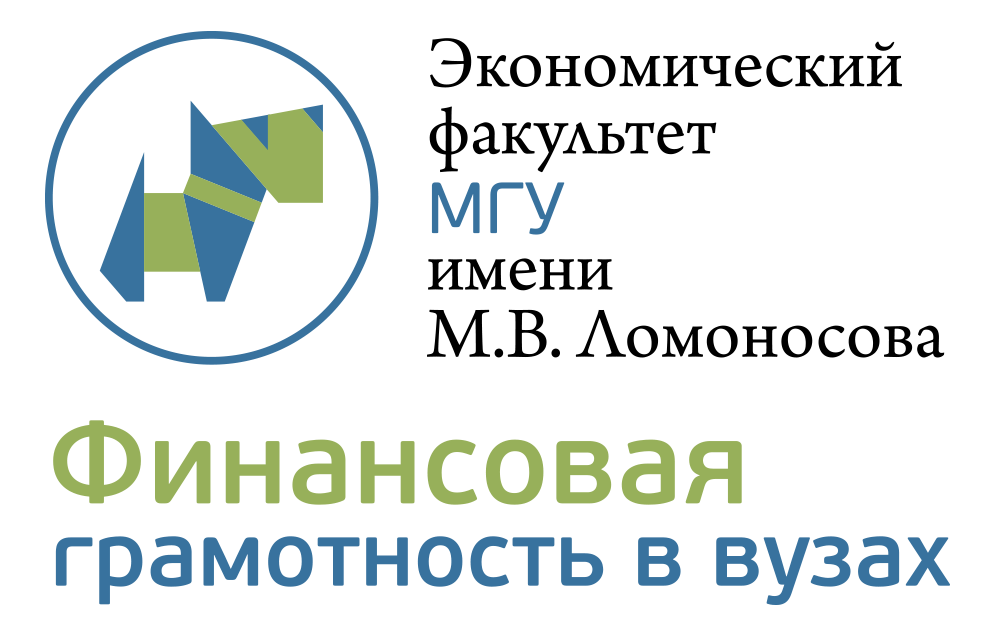 Время подводить итоги
Год прошел…Время подвести итоги доверительного управления!Сожалеем, но…Цены на все акции упали!!!
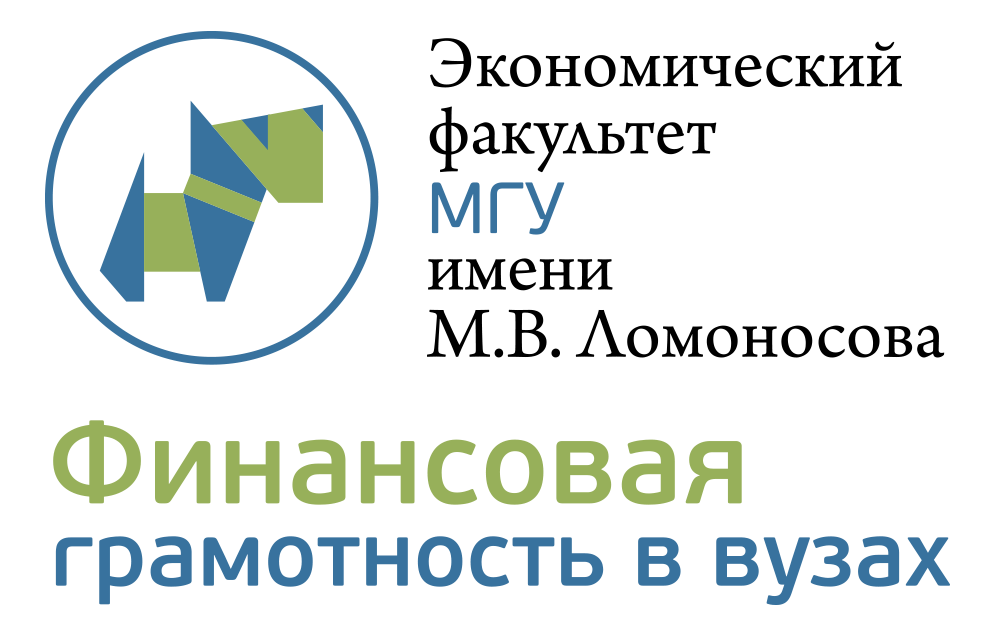 Время подводить итоги
Хочется верить, что вы стали делать свой выбор осознаннее и будете стремиться получить релевантную информацию,
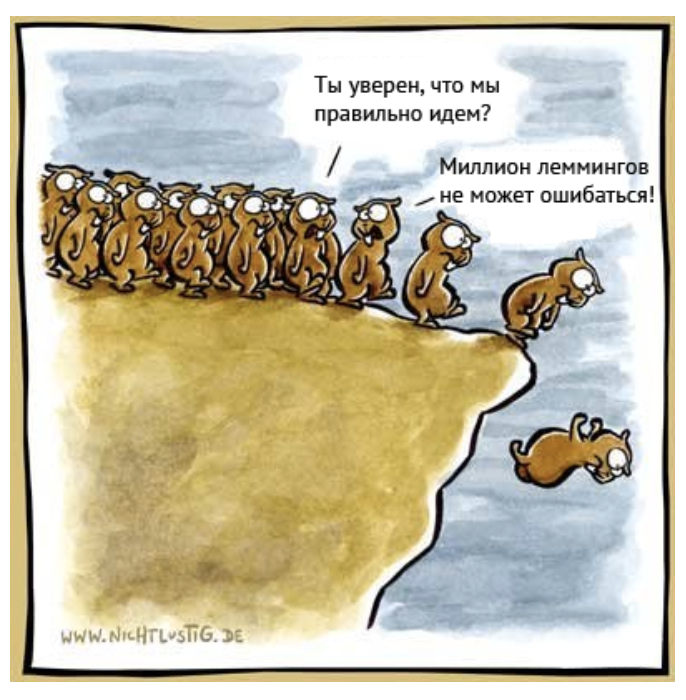 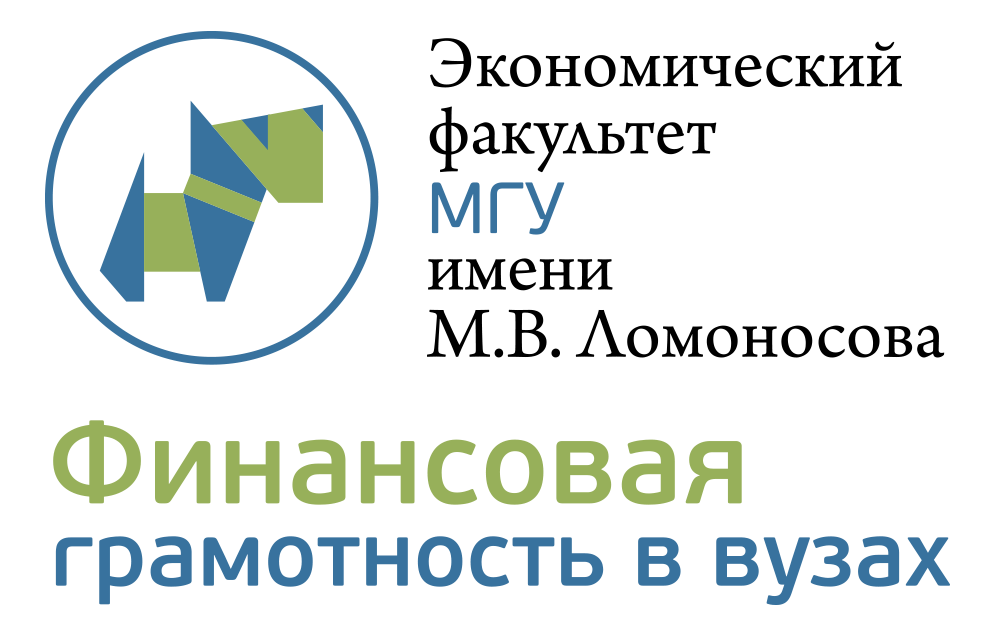 Время подводить итоги
А также лучше узнали механику продаж финансовых продуктов потребителям и научились видеть расставленные для вас ловушки ))
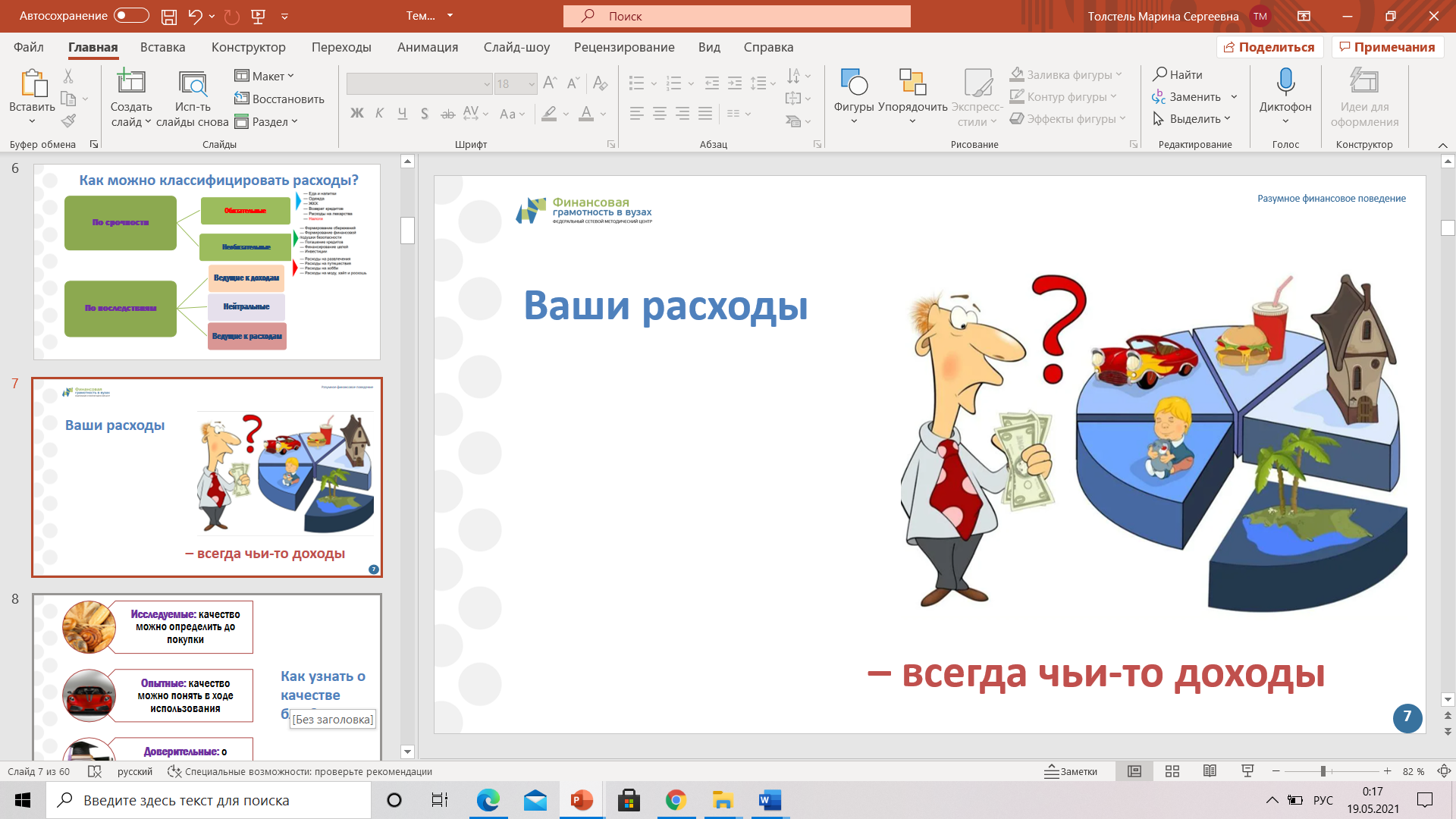 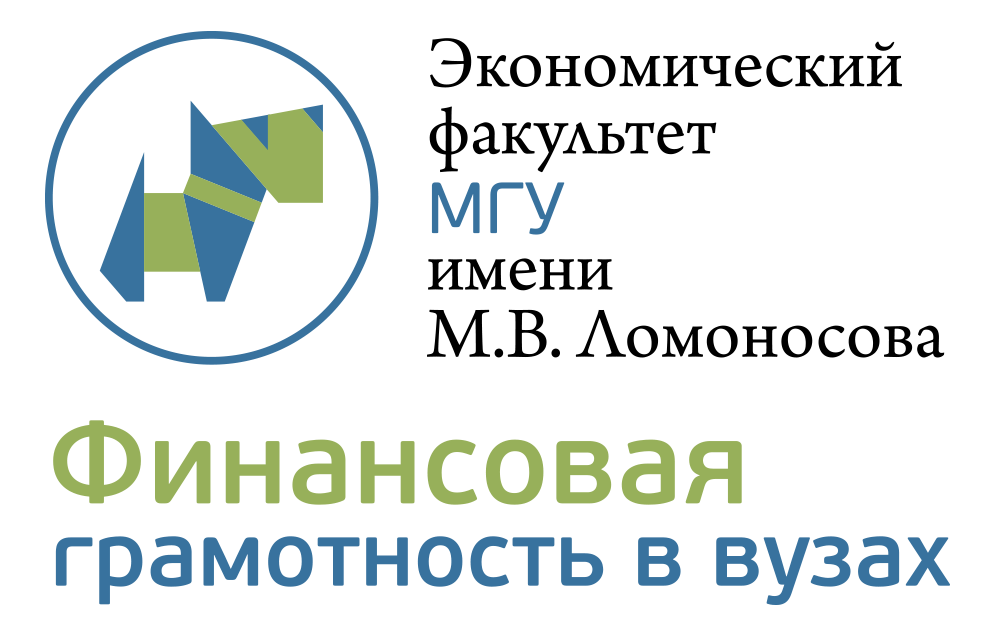 Время выбирать победителя
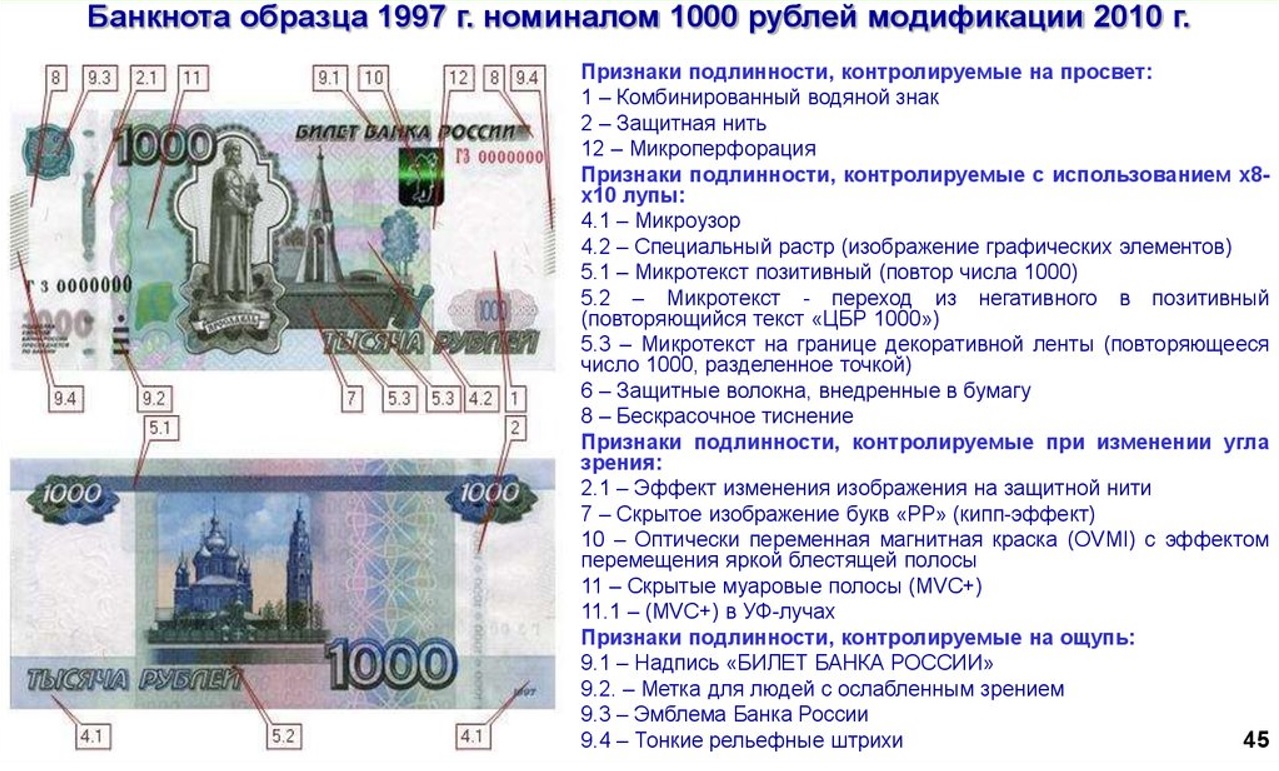 Может помочь:
https://calculator888.ru/random-generator/chislo-iz-spiska
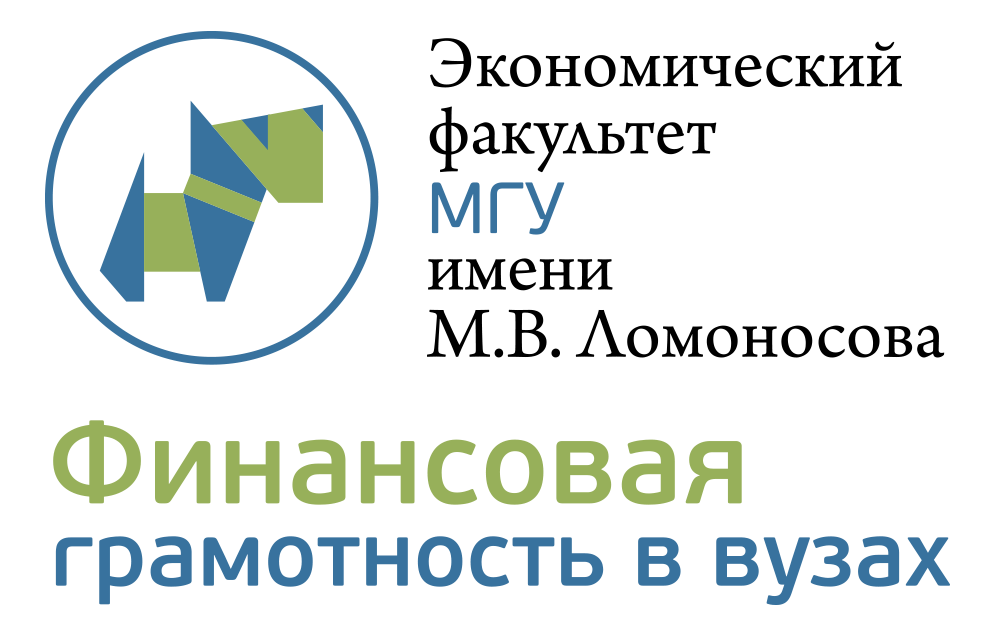 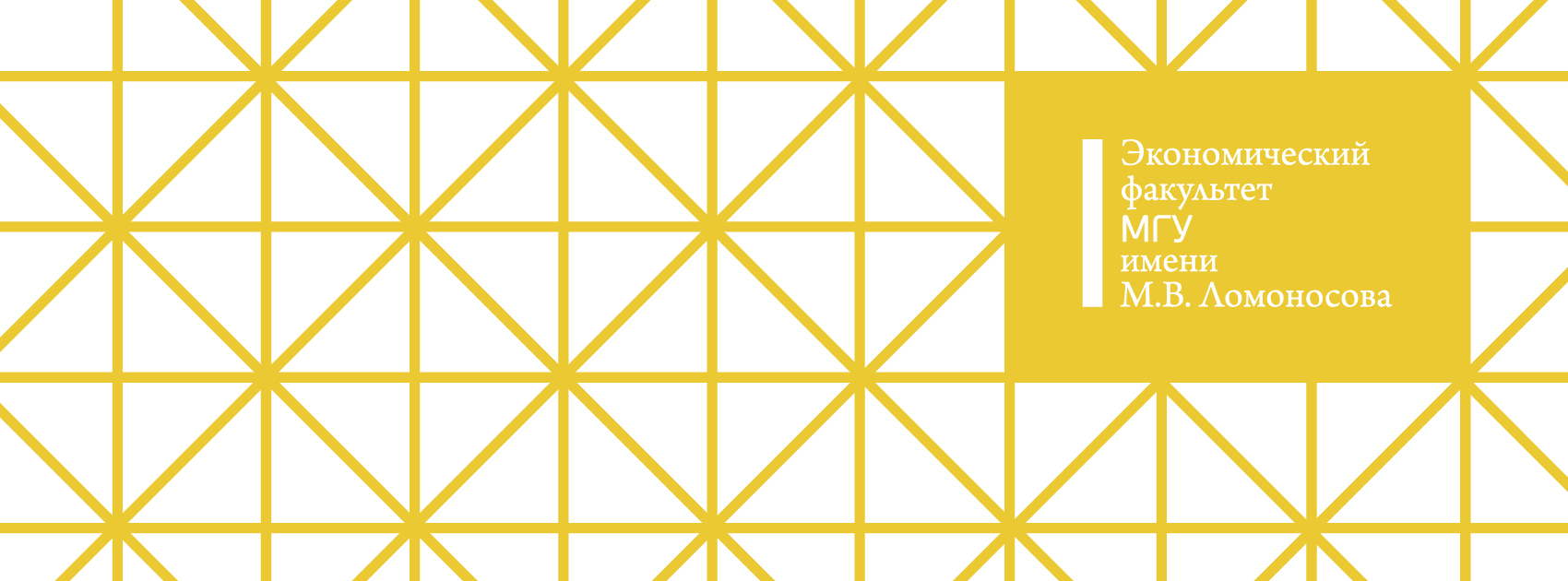 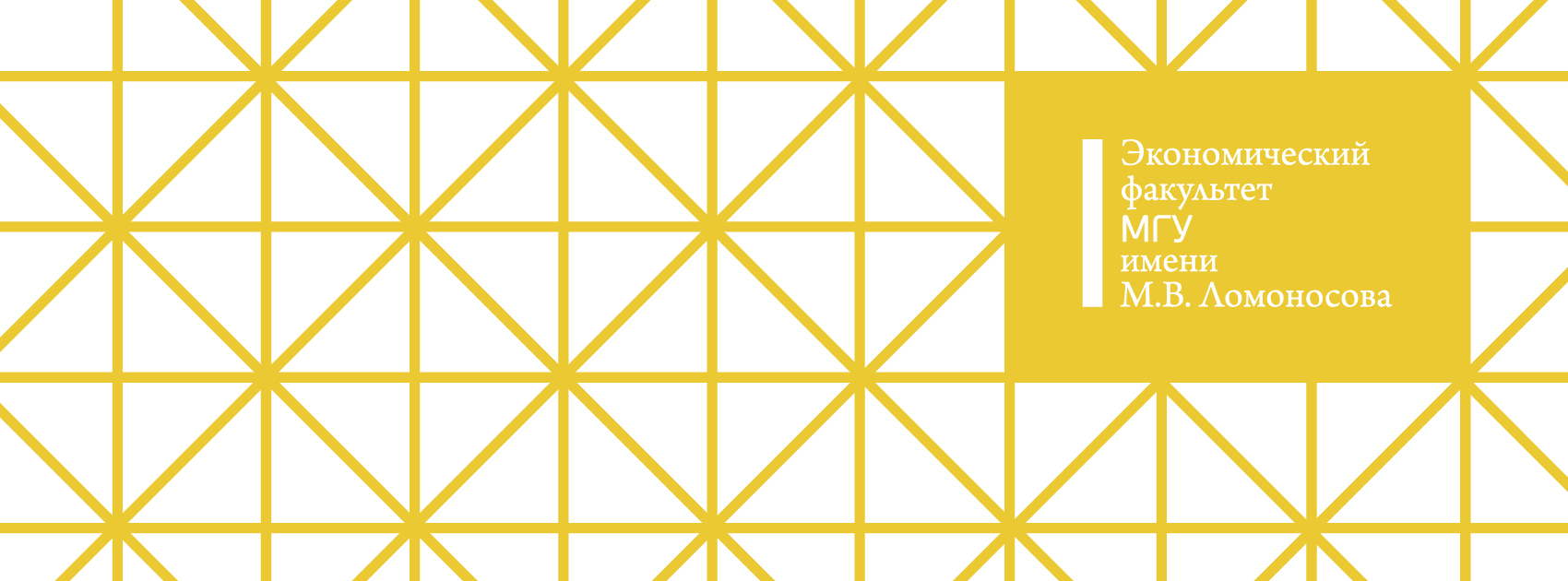 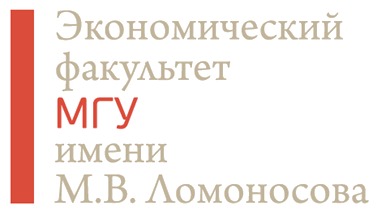 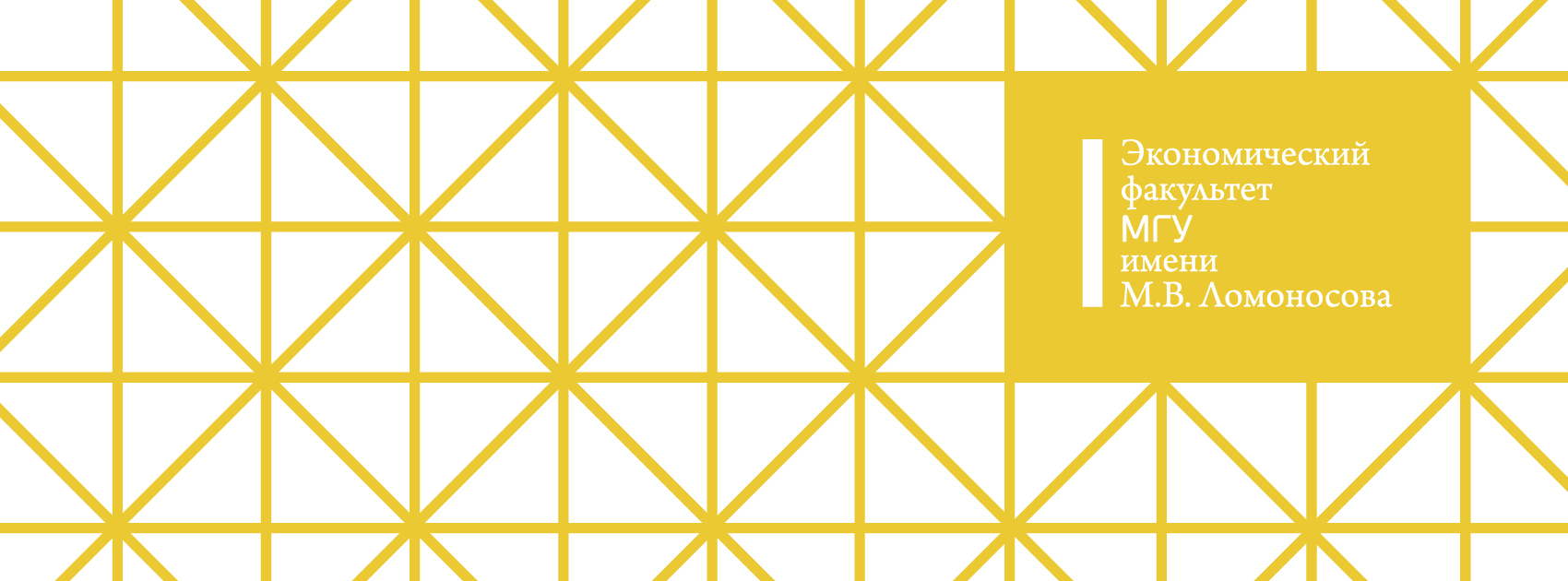 Вопросы
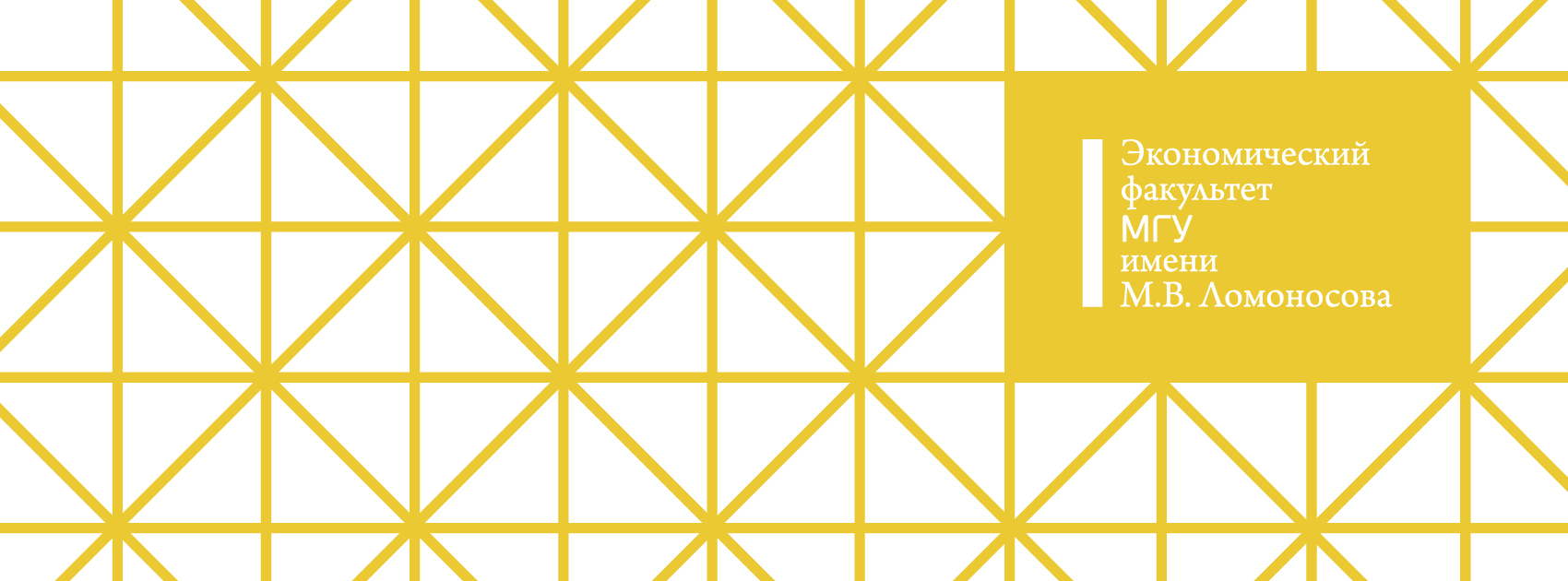 Елена Николаевна Кудряшова
Ольга Николаевна Лаврентьева
Марина Сергеевна Толстель
fingramota.econ.msu.ru